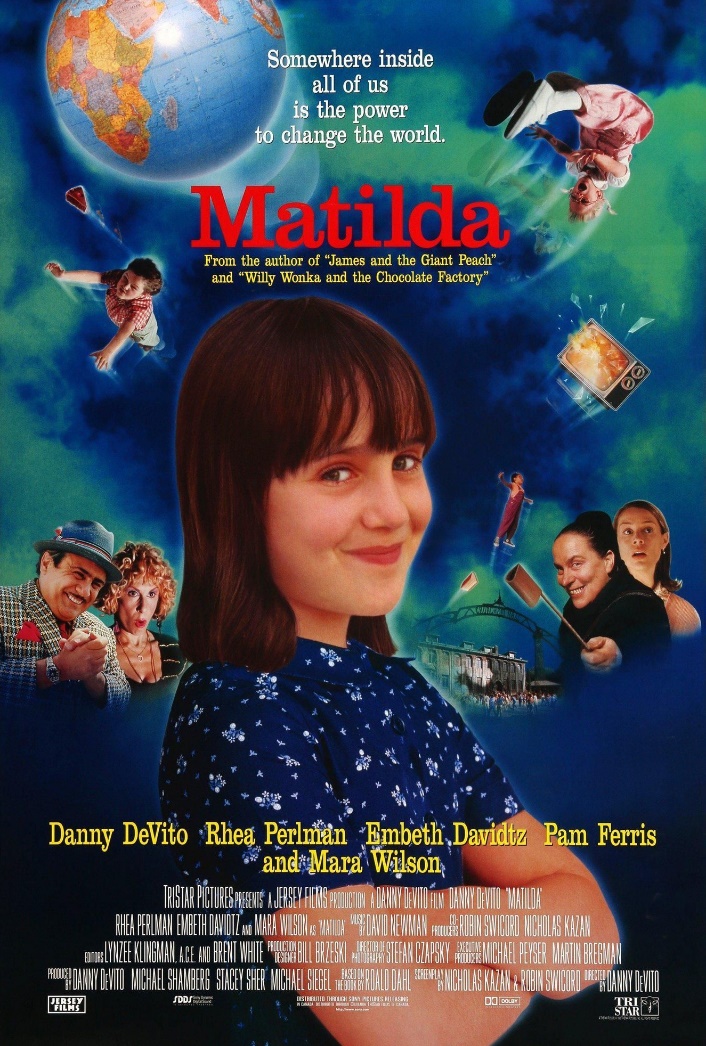 Matilda
By Rita Hourani
What does the movie Matilda talk about
The Author is Roald Dahl
The Director is Danny DeVito
The movie Matilda talks about a girl that grew up with a family different than her.
The girl Matilda is smart, has superpowers and loves school while her family don’t believe in her and don’t want her to go to school.
In school her principal also gives her a hard time even though her teacher (Miss Honey) believed her and adopted Matilda in the end.
Characters
Lavender who is  Kiami Davael 
Miss Honey who is Embeth Davidtz
Matilda who is Mara Wilson 
Miss Trunchbull who is Pam Ferris 
Zinnia Wormwood who is Rhea Perlman
Harry Wormwood who is Danny DeVito who is also the director 
Michael wormwood who is Brian Levinson
My favorite character
My favorite character is Miss Honey because she is the one who encouraged Matilda to keep going when she was at her worst and she was the only one who believed her
The Moral
The moral in the story is to never give up, always stand up to your self and follow your dreams even when nobody believes in you.